Unit 1  This is me!
Task
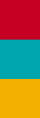 WWW.PPT818.COM
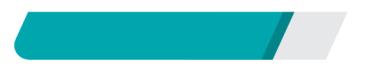 课前自主预习
Period 5　Task & Self­assessment
glasses
everyone
Period 5　Task & Self­assessment
来自
wear glasses
like all the lessons
be good at Maths
Period 5　Task & Self­assessment
are                all                           nice
live             with
Period 5　Task & Self­assessment
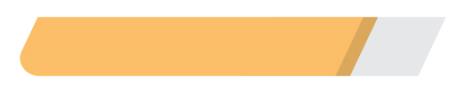 课堂互动探究
词汇点睛
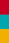 wear  vt. 穿；戴
[观察] I wear glasses.
我戴着眼镜。
My father often wears a pair of black glasses.
我父亲常常戴着一副黑色的眼镜。
Period 5　Task & Self­assessment
[辨析] dress, put on, wear与 be in
人
Period 5　Task & Self­assessment
（续表）
动作
状态
Period 5　Task & Self­assessment
（续表）
Period 5　Task & Self­assessment
活学活用
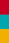 用dress, put on, wear或 in的适当形式填空
(1)Take off your old coat, and ________ this new one.
(2)Mr Smith is ________ a black shirt now.
(3)Simon ________ a new sweater today.
(4)The mother __________ her son quickly and takes him to the hospital. 
(5)The girl ________ white is Alice.
put on
in/wearing
wears
dresses
wearing/in
Period 5　Task & Self­assessment
句型透视
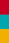 They are all very nice. 他们都非常好。
[探究] all意为“全部，所有”，指三者或三者以上的人或事物。all既可作形容词，也可作代词或副词。
I like all the lessons at Sunshine Middle School.(作形容词)
我喜欢阳光中学的所有课程。
All are silent. (作代词)   大家都沉默了。
He was dressed all in white. (作副词)   他穿得一身白。
Period 5　Task & Self­assessment
[拓展] both意为“两者都”，用在be动词、助动词或情态动词之后，行为动词之前。both…and…意为“……和……两者都”。
Period 5　Task & Self­assessment
活学活用
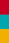 My classmates________ me. And I like them, too.
A．like all　　　	B．all like  
C．are all like  	D．all likes
B